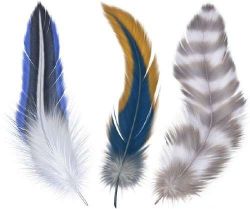 LITERATŪRINIAI 

SUSITIKIMAI  

ŽURNALO“PRIE NEMUNĖLIO” 

PUSLAPIUOSE
Daiva Vilkickienė,  
Rokiškio rajono savivaldybės Juozo Keliuočio viešosios bibliotekos direktorės pavaduotoja
LITERATŪRINĖ RYTŲ AUKŠTATIJA
K R A Š T I E Č I A I

LITERATŪRINĖS SUKAKTYS 

Antano Vienažindžio –  170-mečio
Juozo Keliuočio – 105 ir 110-mečio
Liudo Dovydėno – 100-mečio
Juozo Povilonio –  100-mečio
Antano Dambrausko – 100-mečio
Alfonso Keliuočio –  95 ir 100-mečio
Pauliaus  Širvio –   90-mečio
Alės Rūtos –  95-mečio
Prano Kozulio –  90-mečio
Elenos Naginskaitė-Vajegienės –  85-mečio
Matildos Olkinaitės –  85-mečio
Elenos Mezginaitės –  70-mečio
_________________________
Prano Savicko mirties 145-ųjų  metinių
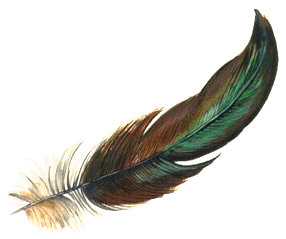 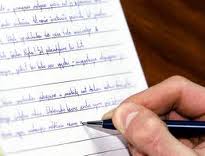 VARDAI, KURIŲ 
NEGALIMA UŽMIRŠTI
PAULIUS ŠIRVYS JĮ PAŽINOJUSIŲJŲ ŠIRDYSE...
Alfas Pakėnas. Rudeninės astros Pauliui Širviui
Dangė Širvytė. Iki šiol jo ilgiuosi
Birutė Širvienė. Paulius. Artimas ir tolstantis
Leonas Širvys. Mano brolis Paulius
Alfonsa Žegliūnaitė-Liolienė. Nutolę jaunystės aidai
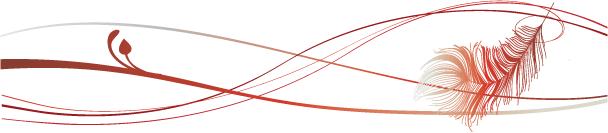 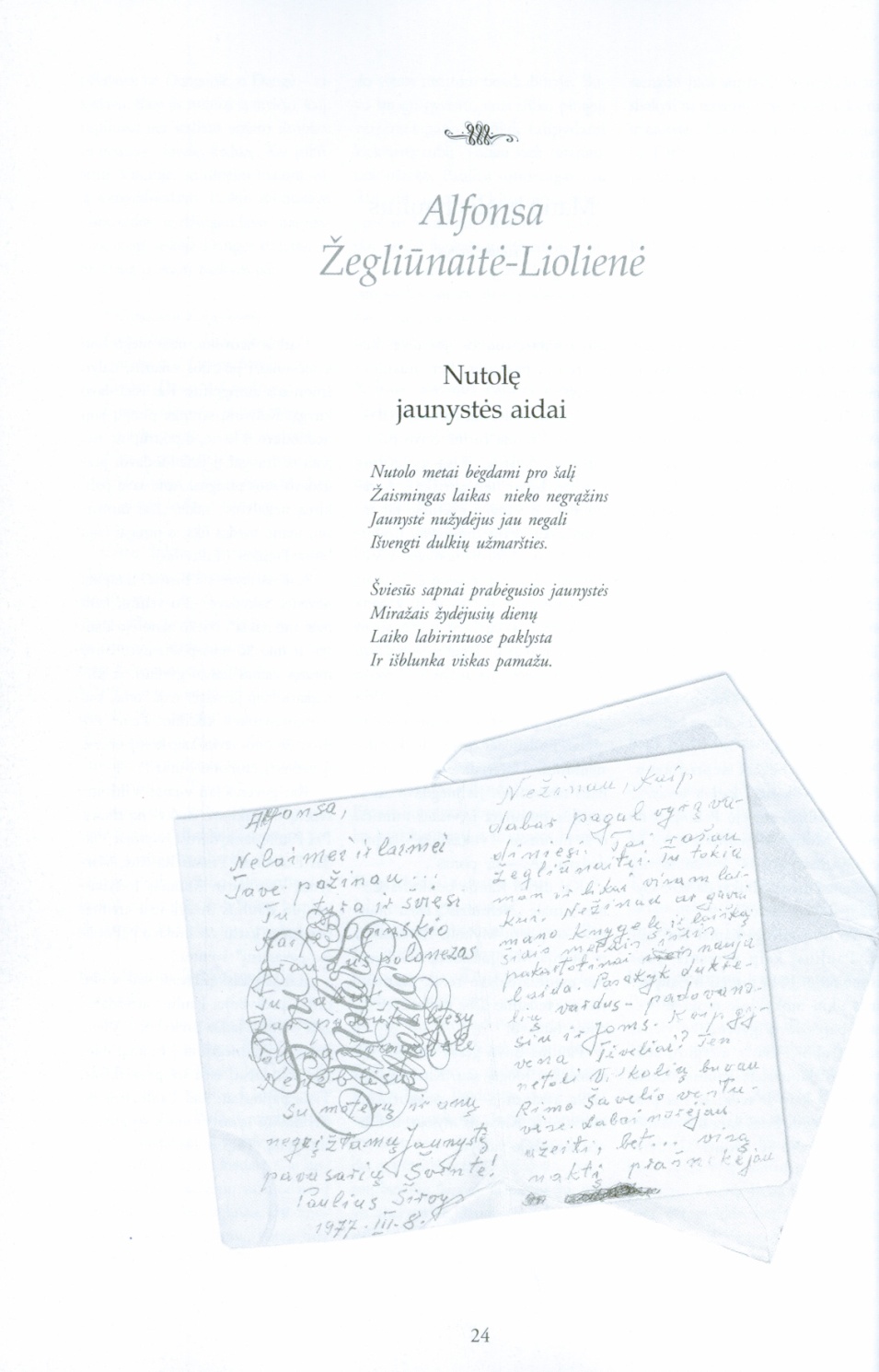 Alfonsa Žegliūnaitė-Liolienė


Nutolę jaunystės aidai



Nutolo metai bėgdami pro šalį
Žaismingas laikas nieko negrąžins
Jaunystė nužydėjus jau negali
Išvengti dulkių užmaršties.

Šviesūs sapnai prabėgusios jaunystės
Miražais žydėjusių dienų
Laiko labirintuose paklysta
Ir išblunka viskas pamažu.
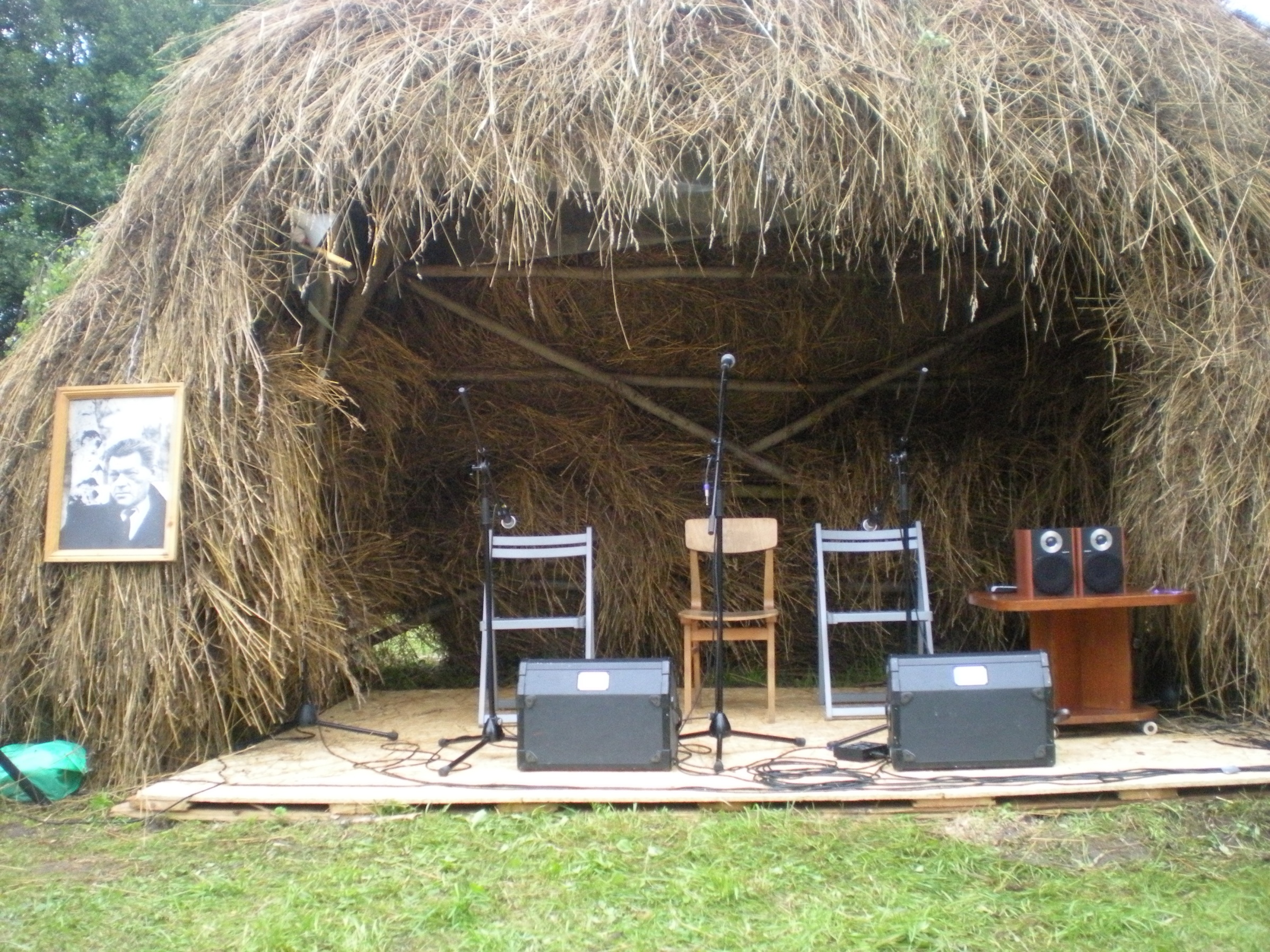 PAULIUS ŠIRVYS-KRAŠTO ŽMONES TELKIANTIS VARDAS
Daiva Vilkickienė...mano žemė čia, mano draugai, mano broliai...
ANTANAS VIENAŽINDYS
Daiva Vilkickienė  „Angelo palytėta...“  



	Ir tegul krauju pražysta Rožė
	Vienišo Vienužio eilėse-
	Ir byloja apie didį grožį,
	Kurį slepia Lietuvos dvasia,
	Apie meilę,
		didelę ir taurią,
	Amžiną...
 			Vienužio
				amžinos
	Lyrikos	
		lietuviškoji
			Laura
	Rožė bus-
		ir amžinai dainuos
		( Mieželaitis E. Vienužis)
MATILDA OLKINAITĖ
Per pasaulį aš keliauju.
Su manimi keliauja minios.Mano dienos, mano naktys,
Lyg keliaujantis žvaigždynas.
	Aš matau-suklupo minios,
	Aš girdžiu-pravirko naktys.
	Per pasaulį aš keliauju
	Ir sapnuoju keistą sapną.
Tarp įkalintų smėlynų
Vieniša oazė laukia.
Slenka vilkstinės pro šalį
Ir padangėj saulė plaukia.
	Ir ištroškę, ir išvargę
	Slenka jie per klonį platų.
	Taip arti žalia oazė-
	Akys žiūri ir-nemato....
Jis atėjo per smėlynus
Nešė meilę, nešė širdį-
Ir parodė jiems šaltinį,
Ir ištroškusius pagirdė.
	Aš dabar rami keliauju
	Ir per kančią, ir per naktį.
	Klumpa minios. Verkia minios.
	Aš-sanuoju keistą sapną-
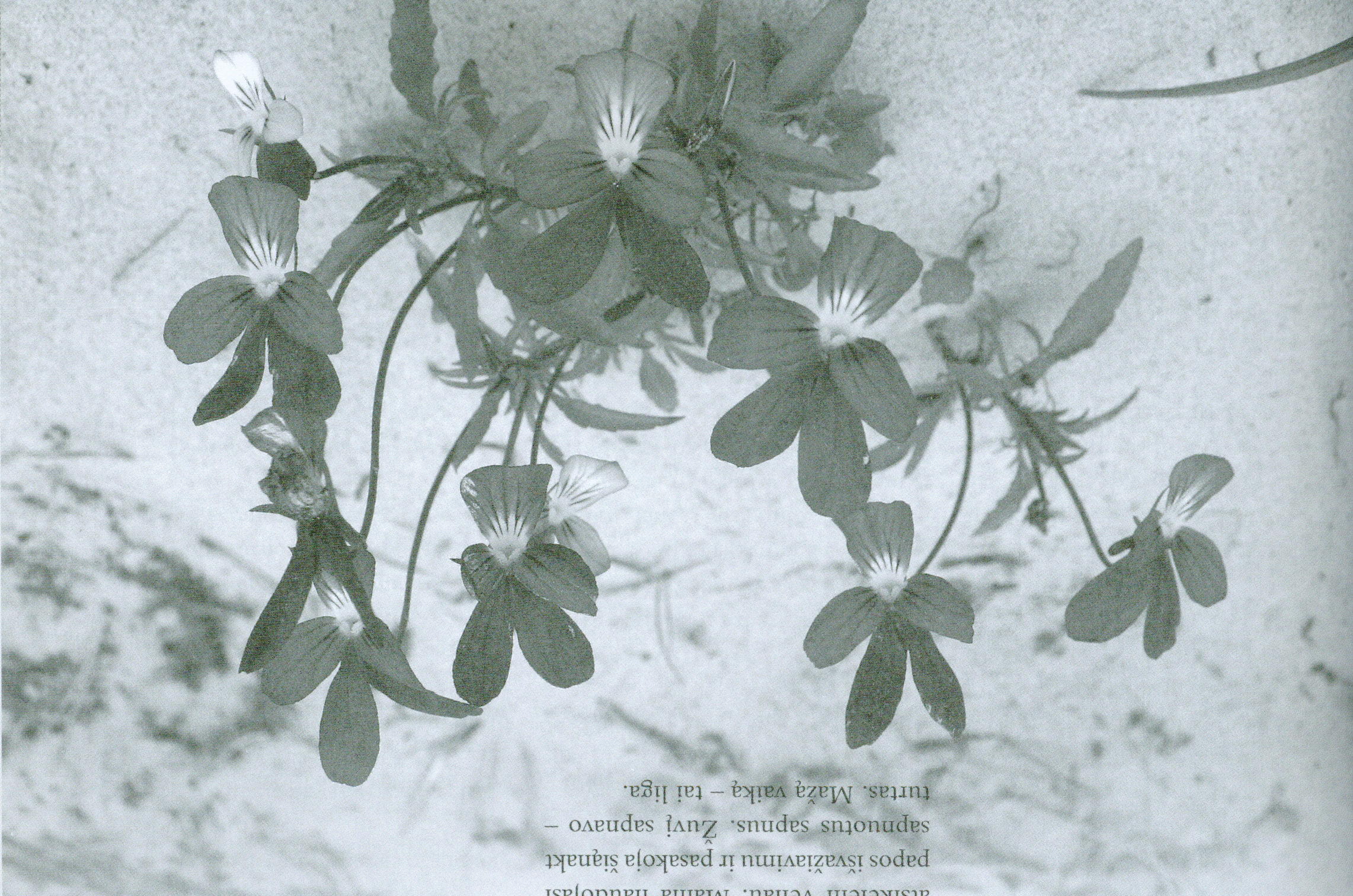 Prisiminimai apie Matildą Olkinaitę, 
Violeta Aleknienė

MATILDA OLKINAITĖ (1921-1941)
DIENORAŠTIS
ELENA  MEZGINAITĖ
Elenos Mezginaitės atminimui
...Dabar tavo  žemė tavęs nebepaliks jau
	 ir tu jos nebepaliksi,
Nei Kupiškio smėlio, nei Panevėžio akmenų

Tik jausi, kaip vasarų vieškeliams tylint,
		lyg laibos žvakelės sublyksi
Linai mėlynieji iš tavo dainų ir dienų....
(Jonas Strielkūnas)

Nebepaliks Tavęs ir gimtoji Rokiškio
žemė... Nors nebėra gimtojo Petriškių 
kaimo ir bėgant metams mažėja Tave 
Pažinojusiųjų, nors Rokiškio krašte nebe 
taip kaip kadaise žydi linai-baltas gimtinės
takelis kiekvieną iš mūsų palydi ir sutinka
prisiminimuose...( Daiva Vilkickienė)
Poeto Valdemaro Kukulo 
laiškas Elenos Mezginaitės knygos 
„Mano senas drauge“ pristatymui viešojoje bibliotekoje

Bronius Ribokas. 
Ne apie didvyrius daina“
(keletas štrichų Elenos Mezginaitės portretui)

Jonas Strielkūnas. 
Requiem Elenai

Justas Jasėnas. 
Elena, kurios tebelaukiam...
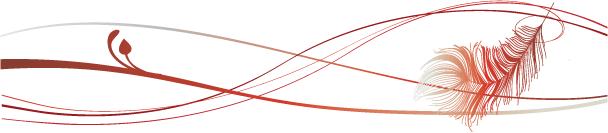 ALFONSAS KELIUOTIS
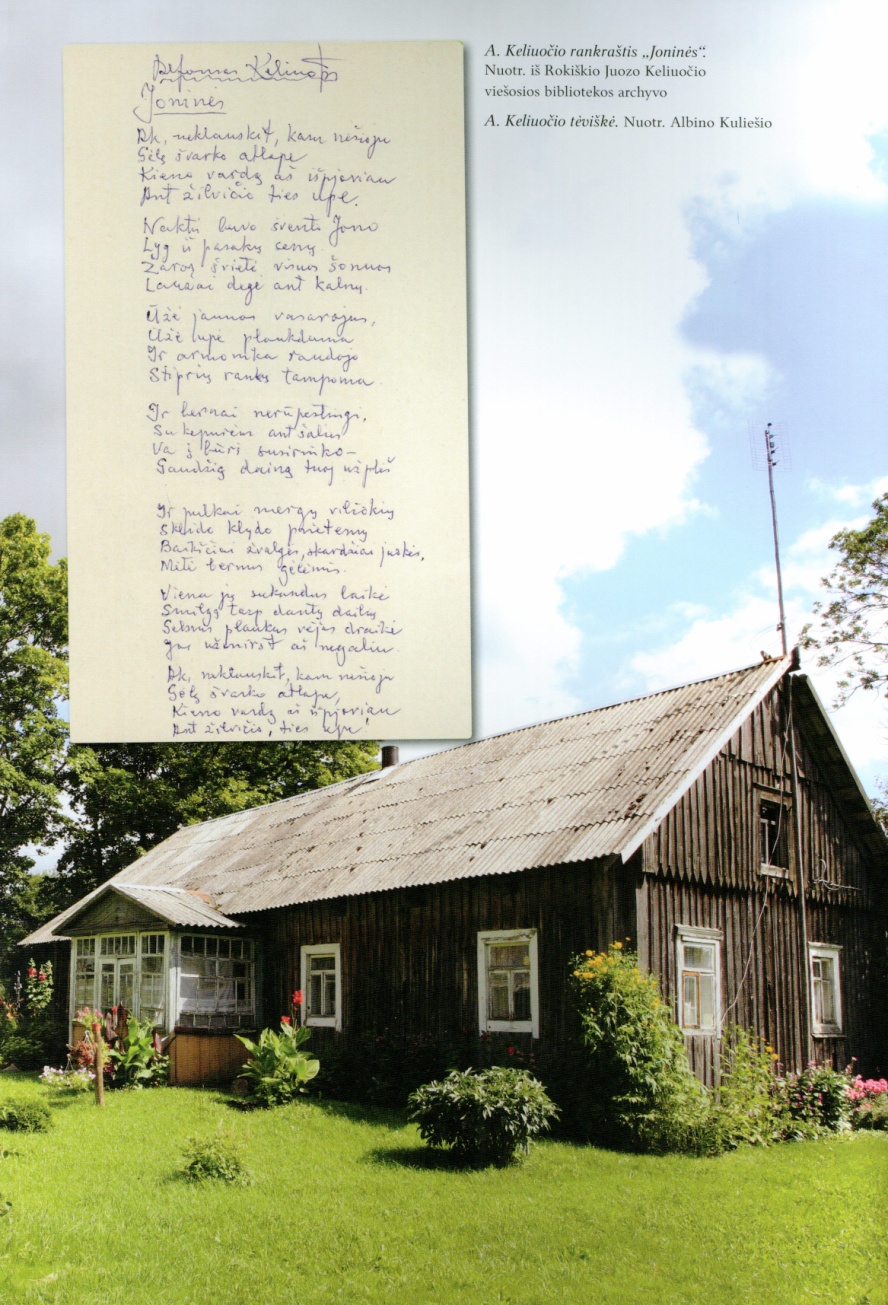 Literatūrologas Viktoras Alekna. 
Alfonsas Keliuotis
Prof. Vitas Areška.
Alfonso Keliuočio poetinį talentą pirmoji 
pastebėjo Salomėja  Nėris. 
Algimantas Bučius, Rokiškio berniukų 
gimnazijos 1949 m. laidos abiturientas. 
Keli štrichai mokytojo portretui 
___________________________________________________________________________________________________________

Alfonso Keliuotis.  Mano autobiografija  
Alfonsas Keliuotis. 
Liudo Dovydėno „Broliai Domeikos“ 
Alfonsas Keliuotis.
 Mokytojus Naginskus prisimenant...
Alfonsas Keliuotis. 
„ Maironis ir naujoji literatūra“
ALFONSAS KELIUOTIS – iškili asmenybė, pasislėpusi po kukliu gimnazijos Mokytojo kostiumu
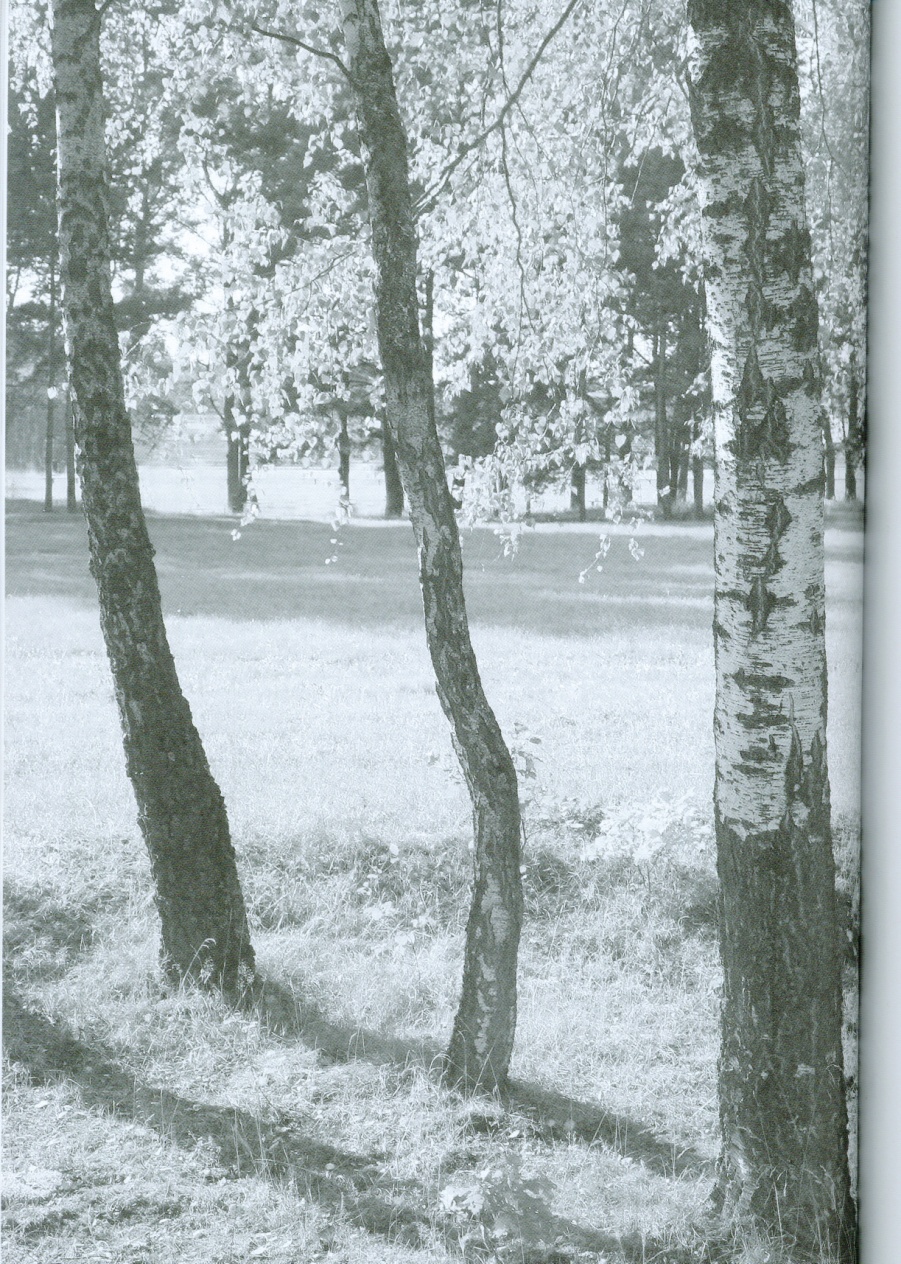 Vida Papaurėlienė
 Alfonsui Keliuočiui

Apie žilvytį dainavai,
Kurį išpjaustė bernužėlis...
Bumbsėjo sode obuoliai.
O atlape žydėjo gėlės.

Švytėjo žiedas prie širdies.
Balta gėlė Tau tiesė ranką...
Kad oštų kloniai ir miškai,
Vien meilės žmogui neužtenka.

Užgros armonika ir vėl...
Daug metų pralėkė pro šalį.
Tu išėjai – raudos klevai,
O mes Tavęs pamiršt negalim...
nEPELNYTAI  PRIMIRŠTI...
Rašytoja LIUDVIKA DIDŽIULIENĖ - ŽMONA
Milda Telksnytė, Vygandas Račkaitis. Tarsi varpo aidas

Kunigas, poetas  PRANAS SAVICKAS
Daiva Vilkickienė. Poeto ir kunigo asmenybės atspindys 
tirpstančio laiko spalvose
Pedagogas, rašytojas vertėjas 
ANTANAS  DAMBRAUSKAS
Aldona Žemaitytė. Antano Dambrausko lobiai
Pedagogas, rašytojas vertėjas JUOZAS POVILONIS
Daiva Vilkickienė. Tarp dviejų krantų
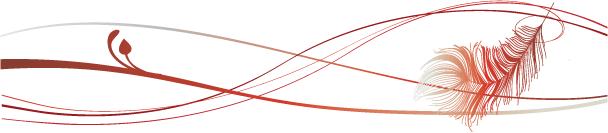 LITERATŪRINĖ
IŠEIVIJA
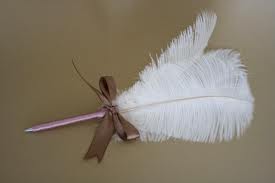 LIUDAS DOVYDĖNAS
Prof.Elena Bukelienė. Liudo Dovydėno sugrįžimas

ALĖ RŪTA ( Elena Nakaitė-Arbačiauskienė)
Prof. Vitas Areška. Tikroji Lietuva Alės Rūtos prozoje

PRANAS KOZULIS
Janina Kozulienė-Nedzelskienė. 
Prisiminimai apie Petrą Kozulį
Pranas Kozulis. Audrų dukra, eilėraštis
__________________________
Reda Kiselytė. Išeivijos kultūrinio palikimo puslapiai
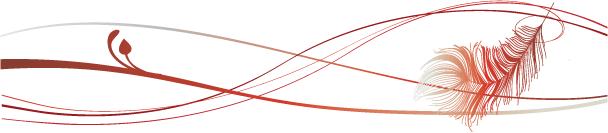 LITERATŪRINIŲ
JUBILIEJINIŲ 
KONFERENCIJŲ 
 PRANEŠIMŲ 
TEKSTAI
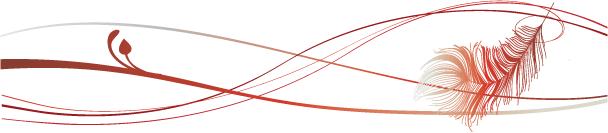 JUOZUI  TUMUI -VAIŽGANTUI –  140
Vaižganto aktualumas šiandien,
Dr. Ilona Čiužauskaitė, lietuvių kalbos ir tautosakos instituto vyresnioji mokslo darbuotoja.
Būdas Vaižganto arba Tumas apie Vaižgantą,
Eligijus Daugnora, Lietuvių literatūros ir tautosakos instituto mokslo darbuotojas
Vaižganto palūžimas, Alfas Pakėnas, J.Tumo-Vaižganto memorialinio muziejaus vedėjas
Vaižganto paliudijimai Rokiškio krašte,
Alicija Matiukienė, Rokiškio rajono savivaldybės  Juozo Keliuočio viešosios bibliotekos direktorė
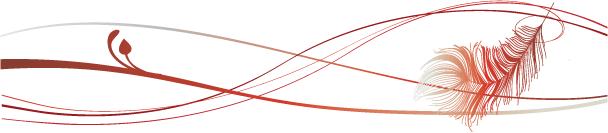 ČESLOVUI MILOŠUI-100
Czeslawo Miloszo gyvenimas ir kūryba, 
Danuta Balašaitienė

Czeslawas Miloszas ir Lietuva, Birutė Jonuškaitė 

Eseistinė Czeslawo Miloszo mintis romane
 “Isos slėnis”, Kristina Grinkevičiūtė-Lukošienė

Czeslawas Miloszas ir Kėdainių kraštas,
 Rimantas Žirgulis
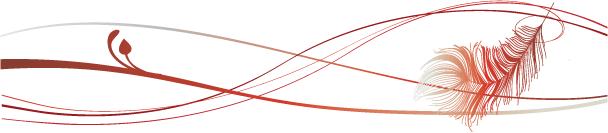 JUOZUI KELIUOČIUI-105
Juozas Keliuotis-lietuvių moderniojo nacionalizmo
pradininkas, Romualdas Ozolas

Ieškoję laimės kitiems, o patys tapę laimingi,
(Keliuotis ir Vaižgantas), Alfas Pakėnas

„Naujosios Romuvos“ įtaka lietuviškosios fotografijos 
raidai, Andrius Vaišnys

Juozo Keliuočio idėjos šiandien 
(kuriant  šiuolaikinį kultūros žurnalą), Andrius Konickis

______________________________________________________________________________________________________________________________________________________________________________
Aldona Žemaitytė. Dinamiška Juozo Keliuočio dvasia 
(fragmentai), (Prie 110-ųjų gimimo metinių paminėjimo slenksčio)
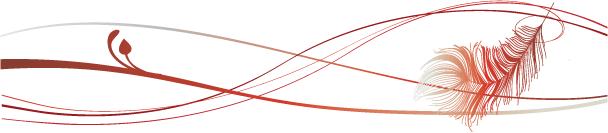 KŪRYBOS
PUSLAPIAI
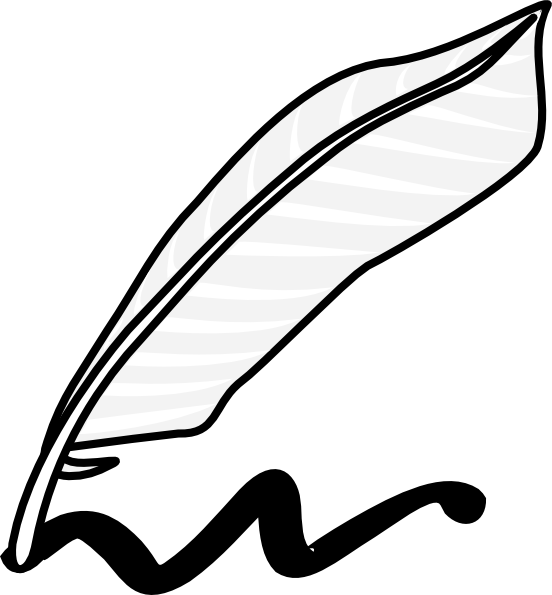 Kraštiečių kūryba
Nacionalinės  premijos ir literatūrinės Juozo Keliuočio premijos laureatės 
Vandos Juknaitės pokalbis su neregiais vaikais 
„Nematoma žvaigždės šviesa“

Elena Kurklietytė. Laumės
 (nutikimas spanguoliaujant Širvintų rajone Čiurkiškių pelkėje)

Rimgaudas Valentinas Graibus, Arvydas Genys, 
Valerija Inčiūraitė . Poezija

Rimantas Šavelis. Išdavystė (Ištrauka iš rašomo romano)

Edvardas Uldukis. Buvo kaimas... Kaimas sugrįžo?

Algimantas Bučius. Eilėraščiai
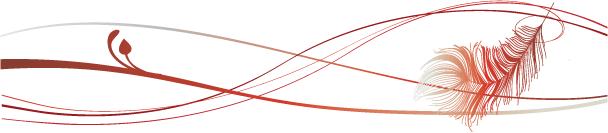 Rajono literatų klubo „Vaivorykštė“ kūrybOS PUSLAPIAI
Salvinija Kalpokaitė. „Vaivorykštės“ pavilioti

Vida Papaurėlienės, Mingailos Rastenio, 
Redos Kiselytės, Vlado Liolio, Danutės 
Tumonytės-Mažeikienės, Dano Kairio, 
Antano Žilinsko kūryba

IŠĖJUSIEJI...
Elena Naginskaitė-Vajegienė, eilėraščiai
Vytautas Šavelis, keletas nepublikuotų eilėraščių
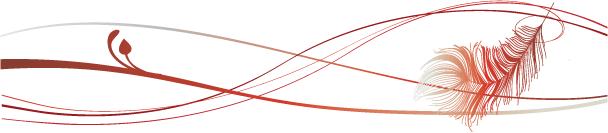 ŽuRNALO SVEČIŲ KŪRYBA
Publicisto, dramaturgo, režisieriaus, Vlado Šlaito literatūrinės premijos laureato 
KĘSTUČIO ČĖSNAIČIO pjesė „Šokis virš ribos“

ALBINAS KULIEŠIS. Žmogui, mylėjusiam savo kraštą, 
(Adolfui Ramanauskui-Vanagui), eilėraštis.

VYTAUTO MARTINKAUS, 2010 metų Liudo Dovydėno literatūrinės 
premijos laureato kalba – “Žemaičio garlėkys“ nusileido
 Aukštaitijoje... – pasakyta Rokiškio krašto muziejuje premijos įteikimo metu.

VALDO PAPIEVIO, 2011 metų Liudo Dovydėno literatūrinės premijos 
laureato kalba „Eiti vertybių pusėn...“, pasakyta Rokiškio rajone, Trumpiškio 
kaime Pirmosios vagos šventėje vykusioje premijos įteikimo  ceremonijoje.
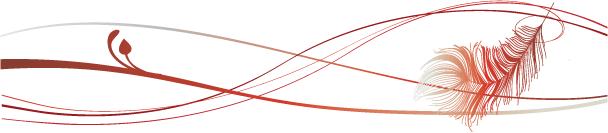 Poezijos pavasarių , vykusių Rokiškio krašte,  svečių kūryba
Tarptautinių, respublikinių Poezijos pavasarių svečiai: 
Gintautas Iešmantas, Ričardas Šileika, Benediktas Januševičius, Vytautas 
Kaziela, Laura Sintija-Černiauskaitė, Arūnas Spraunius, kroatas Miloš
 Durdevič, amerikietis Keys Kerry Shawn, latvis Arvis Viguls.

J.Tumo Vaižganto memorialinio muziejaus vedėjas, poetas Alfas Pakėnas.  

Anykštėnas Algirdas Ražinskas – literatų klubo „Marčiupys“siela, Teresės 
Mikeliūnaitės kultūros premijos laureatas. 

Ukmergiškė Leonora Jankevičienė, Vlado Šlaito literatūrinės premijos 
laureatė.

Kupiškio rajono literatų klubo „Lėvens krantai“ pirmininkė, Panevėžio 
apskrities Uršulės Tamošiūnaitės vardo premijos laureatė Vida Kaulakienė.
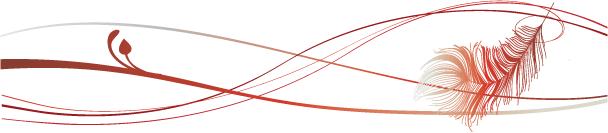 LITERATŪRINIAI ATRADIMAI IR STAIGMENOS
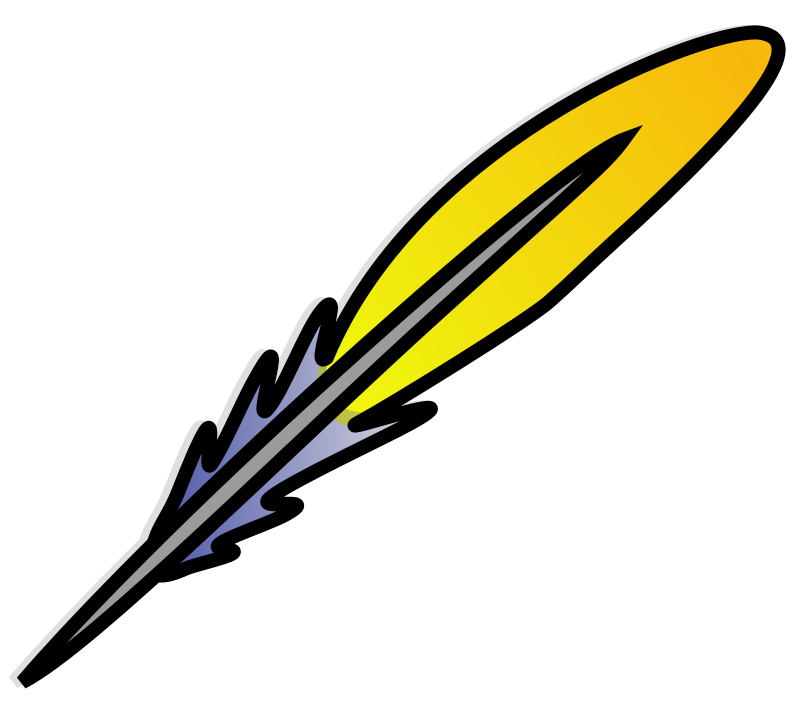 ANTANAS BUSILAS, pedagogas, vertėjas  minint kraštiečio 120-ąsias  gimimo metines)
Pasaka  „Karalaitis  Jonas kvailutis ir paukštelis Auksasparnis“

PETRAS JAKŠTAS, kraštietis, Lietuvos kariuomenės karininkas, spaudos darbuotojas, bibliofilas 
(110-osioms  gimimo metinėms), „Žibutė“ (iš atsiminimų apie Vydūną)

ADELĖ DIRŽYTĖ – NAGINSKIENĖ, pedagogė, literatė (minint 60-ąsias mirties metines), 
Dramos „Krūminė“ ištrauka.

MATILDA OLKINAITĖ.  Dienoraštis  

STASYS DAUNYS ,  muziejininkas,
Apybraiža „Prie Pašilių kryžkelės“ ( liaudies audėjo Juozo Pipinio 120-mečiui)

ANTANAS SEIKALIS. Tarantella

DANAS ANDRIULIONIS, kraštietis dailininkas,
Ese „Esmingo prisilietimo atspindžiai nakties laiškuose“ 

VANDA VASILIAUSKIENĖ, mokytoja. Eilėraščiai.

RAIMONDAS GAILIŪNAS, dailininkas. Dirbtuvės ir aš

SIGITA MORKŪNAITĖ. Gyvenime nėra prasmės, bet lieka galimybė išsigelbėti

ERDVILAS JAKULIS. Atsiminimai apie tėtę Antaną Jakulį
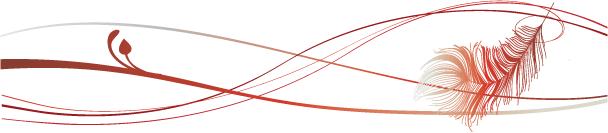 LITERATŪRINIAI  
DEBIUTAI
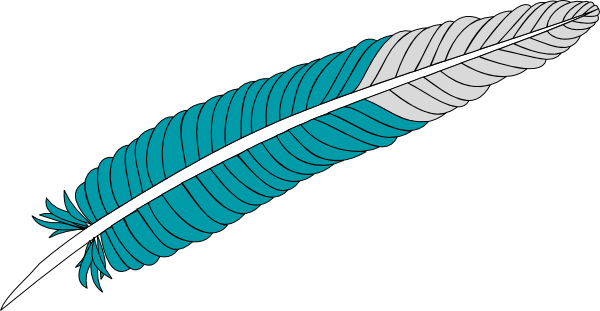 KURIANTIS JAUNIMAS
Nesivyk to, kas nubėgo ir dingo, palikęs tave amžinai abejonei, subtiliems ir graudiems apmąstymams. Nesivyk. 
Tai – praeitas etapas, jo nesugrąžinsi ir nebebus. 
Meilė taip niekada nepasielgtų. Ji suprastų ir ištvertų, pakentėtų kely, suprastų, ko trokšta širdis. Bet... Nesivyk to, kas nubėgo ir dingo.
( Marita Lisovskaja)

...Stovėsiu  lietuje ant akmenų
Atverski veidą į bespalvį lietų-
Nukrisiu iš dangaus tyru lašu
Ant  lūpų Tau, kad akys suspindėtų...
( Justas Laužadis)
Juozo Tūbelio, Romuvos, Juodupės gimnazijų moksleivių kūryba:


Justas Laužadis
Jolita  Čeičytė
Gabija Deksnytė
Marita Lisovskaja
Rasa Juškevičiūtė
Aurimas Vėta
Julijana Venediktova,
Jonas Petkevičius
GROŽINĖS LITERATŪROSVERTIMAI
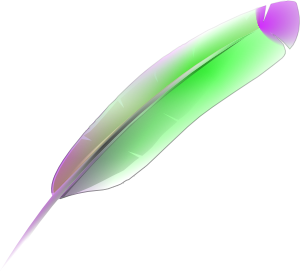 Algirdas  Ražinskas
Vertimas iš rusų kalbos – Nikolaj Gumiliov. Poezija

Diana Bučiūtė
vertimas iš prancūzų kalbos –  ištrauka iš 
Charles Ferdinand Ramuz romano „Adomas ir Ieva“
LITERATŪRINĖS  JUOZO KELIUOČIO PREMIJOS LAUREATAI
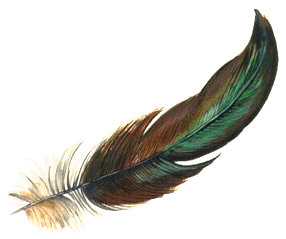 REDA  KISELYTĖ.  pokalbiai su laureatais
2007 m. – ANDRIUS KONICKIS
Mylėti ir būti nuoširdžiam nesunku...


2008 m. – VANDA JUKNAITĖ
Šaknys yra baisus dalykas...


2009 m. – VYTAUTAS GIRDZIJAUSKAS 
Ne tik apie save...


2010 m. – VAIDOTAS DAUNYS
Vaidotas Daunys – tebesiveržianti versmė...


2011 m. – VITAS AREŠKA
Mažinti skausmą ir didinti malonumą, 
džiaugsmą...
_______________________________
2012 m. – GYTIS PADEGIMAS  
 (rengiamas)
RECENZIJOS
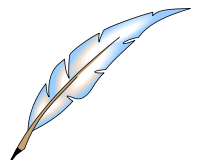 lITERATŪRINĖS KŪRYBOS RECENZIJOS
Antanas Rybelis. 
Neprovinciali poezija iš provincijos 
(Apie literatą DANĄ KAIRĮ ir jo kūrybą)

Gintautas Stankaitis.
 Keli iš nerimo dėžutės iškritę eilėraščiai
(kraštiečio ALGIMANTO BUČIAUS  kūrybos recenzija)

Prof. Ona Voverienė. 
Meilės žodis Vilniui 
(kraštietės ZITOS ČEPULYTĖS knygos „Priimki meilės žodį, Vilniau“ recenzija).
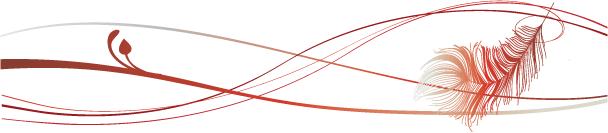 pASTABOS. PAMĄSTYMAI. KŪRĖJŲ PRISTATYMAI
Prof. Vitas Areška. Etninis patriotizmas neprieštarauja pilietiniam 
(pastabos apie žurnalo “Prie Nemunėlio” kryptį ir perspektyvas)

Norėjau sukurti Absoliuto paveikslus...
(fotomenininkas ir dailininkas Rimantas Dichavičius apie save ir savo kūrybą pokalbyje su almanacho “Glagol” vyr. redaktoriumi Vitalijumi Amurskiu)

Kęstutis Čėsnaitis. Kelionė pas tave...
(pasakojimas apie fotografą Albiną Kuliešį)

Virginija Januševičienė. Juodai balti fotografijų klodai 
(apie fotomenininkę Mariją Čičirkienę)

Ferdinandas Jakšys. Per žvyrkelius tolyn nuėjęs...
(aktoriaus, režisieriaus, dailininko, pedagogo Broniaus Gražio 75-mečiui)

Bronius Bružas. Paskui šviesos žaismą (apie save ir vitražus)

Reda Kiselytė. Pokalbis su Jonu Mažeikiu. Nespėjau padėkoti...

Arūnas Augutis. Gintauto Dainio atminimui

Daiva Vilkickienė. Čia ir dabar...Ir kol skambės skambučiai...
( Pokalbis su aktore Doloresa Kazragyte)
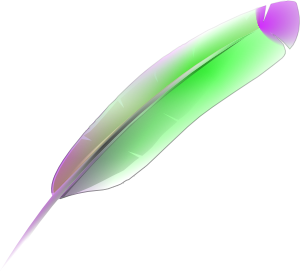 IKI PASIMATYMO KITUOSE LITERATŪRINIUOSE
 “PRIE NEMUNĖLIO”
PUSLAPIUOSE...
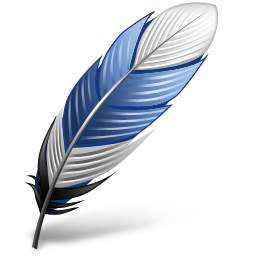